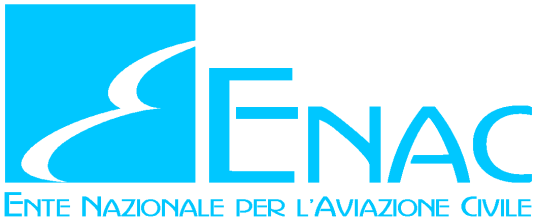 CENTRO STUDI DEMETRA
XIV CORSO DI FORMAZIONE 
GIURIDICO AMMINISTRATIVA
 
SOSTENIBILITA’ INFRASTRUTTURALE E AMBIENTALE 
DEL COMPARTO AEROSPAZIALE
2 - 4 Dicembre 2019
I servizi di assistenza a terra: dalla liberalizzazione alle limitazioni.
Roma, 2/4 dicembre 2019
La Direttiva (CE) 96/67
La liberalizzazione dei servizi di assistenza a terra, ideata in ambito europeo, è stata attuata con la Direttiva 96/67/CE, che ha fissato solo le regole di carattere programmatico, lasciando nelle mani dei singoli legislatori nazionali la trasposizione nei rispettivi ordinamenti.
Roma, 2/4 dicembre 2019
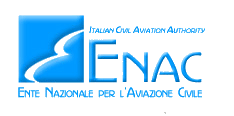 La liberalizzazione dei servizi di handling
La Direttiva Europea 96/67/CE è stata recepita nell’ordinamento italiano con il D. Lgs. 13 gennaio 1999, n.18, che ha subordinato l’attività del prestatore all’ottenimento di un riconoscimento di idoneità, allo scopo di garantire la sicurezza delle operazioni all’interno del perimetro aeroportuale.
Roma, 2/4 dicembre 2019
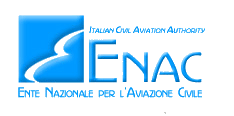 Le limitazioni e le deroghe
La normativa nazionale di recepimento consente  all’ENAC di porre limitazioni e deroghe all’accesso al mercato di handling, ai sensi degli articoli 4.2 e 12 del decreto legislativo n.18 del 1999), nel rispetto dei criteri di trasparenza, obiettività e non discriminazione, per motivate ragioni inerenti alla sicurezza, alla capacità o allo spazio disponibile in aeroporto.
Roma, 2/4 dicembre 2019
Differenze tra limitazioni e deroghe
Le deroghe, come le limitazioni, possono essere stabilite in presenza di vincoli specifici di spazio e di capacità disponibile e per una durata stabilita, entro la quale rimuovere le criticità che hanno dato luogo alla richiesta. 
Differenze:

le limitazioni possono essere introdotte solo per i cosiddetti servizi di rampa per la durata massima di sette anni;

le deroghe possono essere introdotte per tutte le categorie di servizi di cui all’Allegato A) del decreto legislativo n. 18/99 e per una durata massima di tre anni.
Roma, 2/4 dicembre 2019
Le procedure selettive ed il Comitato Utenti
Sia per le limitazioni che per le deroghe, gli operatori devono essere selezionati mediante procedure trasparenti ed imparziali, come previsto dal considerando n.19 della stessa Direttiva. 
In vista dell’introduzione delle suddette restrizioni, aventi la finalità di attenuare gli effetti liberistici e concorrenziali del settore, deve essere consultato il Comitato Utenti, previsto dall’art. 5 della Direttiva.
Roma, 2/4 dicembre 2019
Stato dell’arte: risultati e criticità
Trascorsi più di vent’anni dall’implementazione della Direttiva 96/67/CE, si può sostenere che gli obiettivi perseguiti dal legislatore europeo, tesi:

 alla riduzione dei costi di gestione delle compagnie aeree;
al miglioramento della qualità dei servizi offerti agli utenti, 

 almeno in una prima fase, siano stati conseguiti.
Roma, 2/4 dicembre 2019
Stato dell’arte: risultati e criticità
Le esigenze emergenti di rivedere la regolamentazione del mercato, stimolate anche dalla recente disciplina comunitaria emanata in materia di safety aeroportuale (Reg. UE 139/2014, Reg. UE 1139/2018), derivano in particolare alla crescita del numero degli operatori, che non riescono a tenere il passo rispetto agli impellenti bisogni di affidabilità, flessibilità e sicurezza del sistema.
Roma, 2/4 dicembre 2019
Stato dell’arte: risultati e criticità
Tra le ragioni che impongono una revisione della disciplina del libero mercato dei servizi di assistenza a terra, assume inoltre rilievo la strategia commerciale attuata da molti vettori aerei, inclini ad orientare le proprie scelte basandosi esclusivamente sul criterio del minor prezzo, in molti casi stabilito a detrimento della qualità dei servizi.
Roma, 2/4 dicembre 2019
Reazioni del mercato
La risposta dei gestori aeroportuali non si è lasciata attendere e  sia in ambito nazionale che europeo, si è registrato un crescente ricorso all’istituto delle limitazioni, nell’ottica di salvaguardare il mantenimento degli standard di sicurezza delle operazioni.
Roma, 2/4 dicembre 2019
Nuovi obiettivi
La qualità dei servizi di assistenza a terra, viste le strette interconnessioni con la sicurezza (safety e security), rappresenta un elemento strategico per gli aeroporti, non solo per gli indubbi ritorni in termini di immagine del singolo scalo, ma ancora di più per il buon andamento di tutto il sistema aeroportuale.
Roma, 2/4 dicembre 2019
Aeroporti nazionali limitati
In ambito nazionale, gli aeroporti soggetti a limitazione per lo svolgimento dei servizi di assistenza a terra sono nove:
Fiumicino, Malpensa, Venezia, Napoli, Linate, Olbia, Firenze, Pisa e Salerno),
 e già altri gestori aeroportuali hanno presentato apposita istanza per l’avvio del suddetto procedimento.
Roma, 2/4 dicembre 2019
Panorama europeo
Le modalità con le quali gli altri Stati hanno fatto ricorso allo strumento delle limitazioni sono state diversamente declinate, in relazione ai differenti ordinamenti giuridici.
In Spagna, ad esempio, dove esiste un unico
gestore aeroportuale per tutti gli aeroporti, è stato lo stesso gestore ad indire procedure competitive per la selezione dei prestatori.
Roma, 2/4 dicembre 2019
Panorama europeo
I gestori dell’infrastruttura subordinano inoltre la sottoscrizione del verbale di accesso, nel quale sono riportate le condizioni per l’utilizzo delle infrastrutture aeroportuali, all’avvio delle attività sul proprio scalo da parte dell’operatore. 
Lo stesso verbale viene sottoscritto dal gestore dell’infrastruttura e dall’Autorità nazionale competente.
Roma, 2/4 dicembre 2019
Panorama europeo
In molti Stati, ad esempio, è previsto che sia lo stesso operatore aeroportuale a rilasciare una dichiarazione attestante il possesso dei requisiti previsti dalla normativa di riferimento, per la prestazione dei servizi di handling.
Diversi paesi dell’Unione hanno fatto ricorso allo strumento delle limitazioni.
Roma, 2/4 dicembre 2019
Principali motivi di impugnazione dei bandi di gara
I principali motivi di impugnazione sono stati:
l’assenza di trasparenza, in relazione ai criteri scelti per la selezione dei concorrenti;
l’assenza o carenza di motivazioni fornite ai concorrenti non aggiudicatari;
all’influenza esercitata da alcuni membri del Comitato Utenti nel caso in cui gli stessi avevano partecipato anche alla selezione in qualità di handler (caso Corte amministrativa di Parigi del 21 giugno 2016).
Roma, 2/4 dicembre 2019
Requisiti dei bandi di gara
L’esperienza ha insegnato che al fine di mitigare i rischi di impugnazione, il bando deve essere stilato:
 definendo criteri obiettivi, trasparenti e non discriminatori;
distinguendo in maniera netta i requisiti soggettivi di ammissibilità da quelli individuati per decretare i soggetti aggiudicatari.
Roma, 2/4 dicembre 2019
Disciplina dei rapporti giuridici tra l’handler ed il gestore aeroportuale
Il bando di gara prevede un Capitolato d’oneri nel quale vengono riportati i termini e le condizioni di esercizio delle attività di handling, prevedendo clausole di responsabilità in caso di inosservanza.
 
Tale legame contrattuale può essere più difficile da stabilire in un mercato liberalizzato, dove l’unico vincolo contrattuale esistente intercorre tra l’operatore e la compagnia aerea, o nei mercati in cui non si è fatto ricorso ad una procedura selettiva.
Roma, 2/4 dicembre 2019
Scenari possibili
In ambito nazionale si dovrebbe puntare ad una maggiore responsabilizzazione dei prestatori prevedendo, come avviene già in altri paesi europei, il rilascio di un’autodichiarazione da parte dello stesso operatore, che attesti il possesso dei requisiti previsti dalla normativa di riferimento vigente.
Roma, 2/4 dicembre 2019
Il Reg. (UE) 2018/1139
Tale orientamento sarebbe in linea con il Reg. (UE) 2018/1139  che, all’art. 4, prevede tra le responsabilità del fornitore dei servizi di assistenza a terra:

disporre di tutti i mezzi necessari;
conformarsi alle procedure contenute nel Manuale di aeroporto;
provvedere affinché siano disponibili manuali per l’esercizio e la manutenzione degli equipaggiamenti;
avvalersi di personale adeguatamente qualificato e addestrato.
Roma, 2/4 dicembre 2019
Prospettive future
Si dovrebbe procedere inoltre ad una revisione della normativa nazionale, che potenzi i poteri di coordinamento dei gestori aeroportuali;
gli Stati membri, tramite le Autorità preposte al settore dell’Aviazione Civile, dovrebbero rendere più stringente l’attività di sorveglianza nei confronti degli operatori aeroportuali.
Roma, 2/4 dicembre 2019
Prospettive future
Le questioni principali relative al settore dell’handling non sono più riconducibili all’ulteriore apertura del mercato, ma:

ai problemi di safety e di qualità dei servizi;
all’offerta di lavoro, alla continuità dei servizi, alla formazione e all’applicazione della clausola sociale per il personale che ha subito gli effetti della guerra dei prezzi.
Roma, 2/4 dicembre 2019
Centralità del tema della sicurezza nel trasporto aereo
Si percepisce la necessità di nuovi interventi, vista l’imponente crescita del traffico aereo ed il congestionamento degli aeroporti. 
Lo scenario di crescita più probabile stima un aumento del traffico aereo in Europa, fino al 2040, del 53%, per un numero totale di 16,2 milioni di volo, mentre in Italia è prevista una crescita annua pari a circa il 2%.
Roma, 2/4 dicembre 2019
Possibili scenari futuri
L’incremento del traffico porterà inevitabilmente ad una saturazione delle strutture esistenti. 
L’Unione Europea si è già mossa da tempo con una serie di iniziative:
Si pensi al progetto GALILEO (sistema globale di navigazione satellitare);
all’istituzione del Cielo Unico Europeo, teso ad aumentare l’efficienza della gestione del traffico aereo;
Al progetto SEASAR, promosso per l’ammodernamento del sistema di gestione del traffico aereo.
Roma, 2/4 dicembre 2019
CONCLUSIONI
Previsioni di tale portata non possono essere fronteggiate senza adeguati investimenti a livello infrastrutturale, puntando ad un sistema di trasporti sinergico tra aeroporti e ferrovie e rilanciando il livello di efficienza, sicurezza  e qualità dei servizi aeroportuali.
Roma, 2/4 dicembre 2019
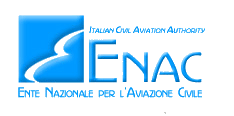 GRAZIE PER L’ATTENZIONEdr.ssa Monica Piccirillo
Roma, 2/4 dicembre 2019